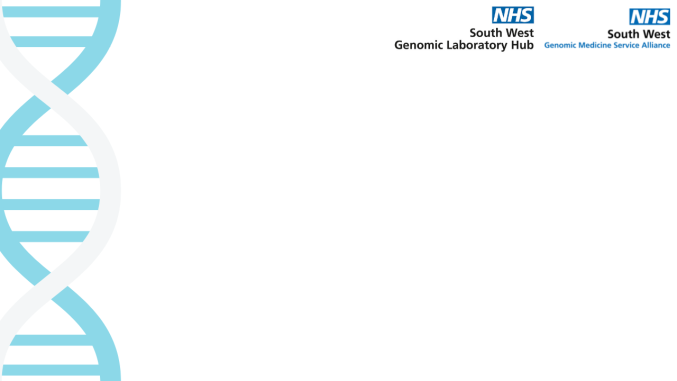 Clinical Context of Genomic Testing in UGI Cancers
Louise Medley
Consultant Medical Oncologist & Cancer Clinical Lead SW GLH
SWAG OG CAG March 24th 2023
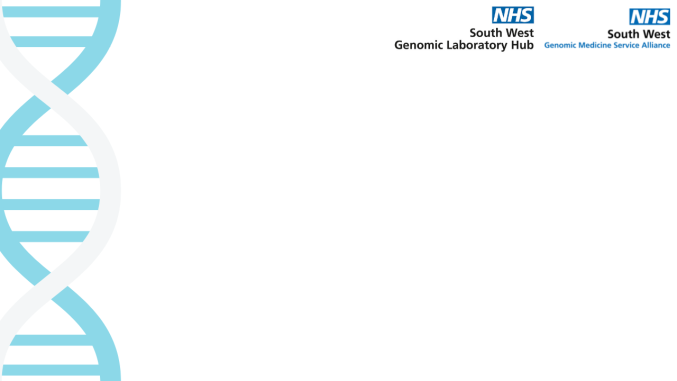 WHY?
Prevention
Early Diagnosis
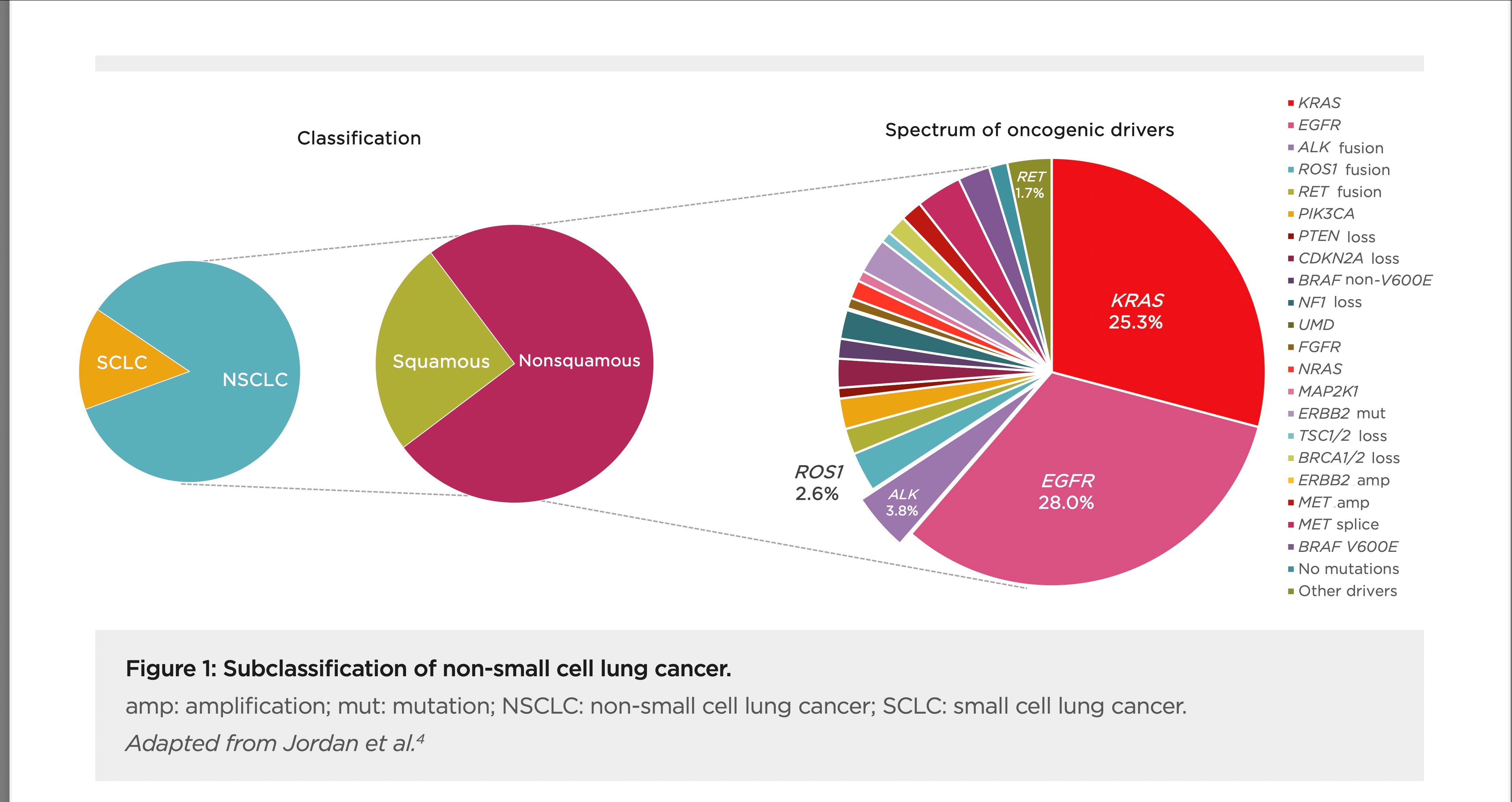 Neo-adjuvant
Adjuvant
Living with Cancer
Palliative
Lung Cancer 2002 vs 2022
[Speaker Notes: Why are we keen to talk to you?
All aware rapid speed in changes in cancer management and lessons learnt during 100,000 genomes project
Know that understanding cancer more than just adeno versus squame and personalised treatments based on molecular signatures is influencing our decisions
Landscape for use of genomic signatures is infiltrating across the whole cancer pathway from prevention to living with cancer and cure]
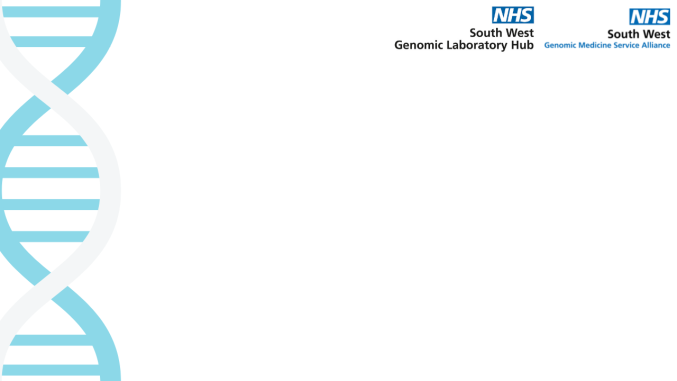 WHO?
NHS Genomic Medicine Service (GMS)
Equitable Access to technology to improve care

Genomic panel testing routinely offered to all people with cancer

National Genomic Test Directory developed 

Delivered by local teams (SW GLH)
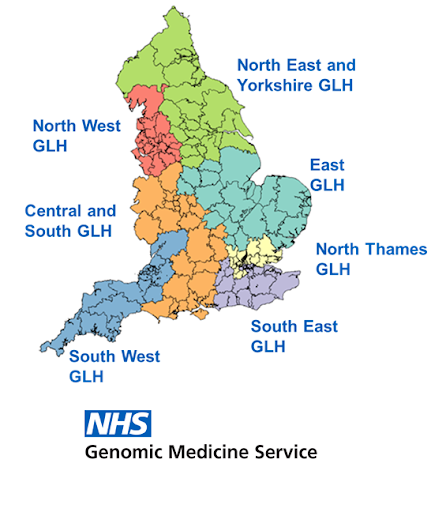 7 Regional Genomic Laboratory Hubs
[Speaker Notes: Who is behind this ?]
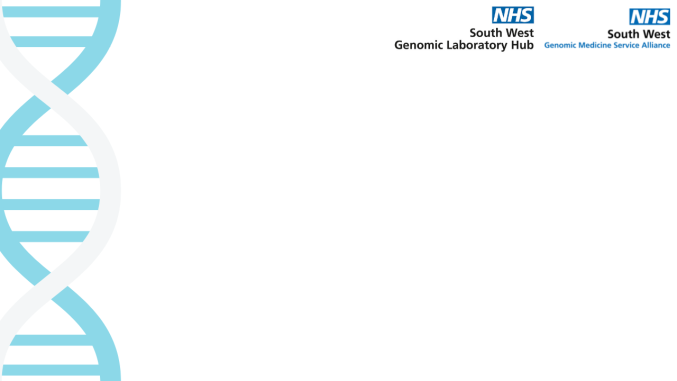 Which Patient, When and How?
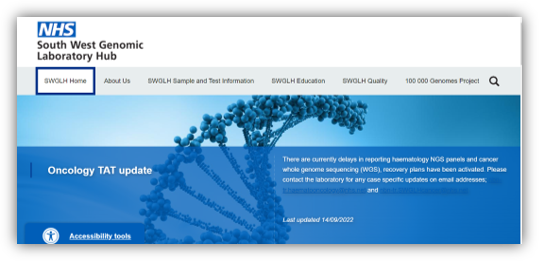 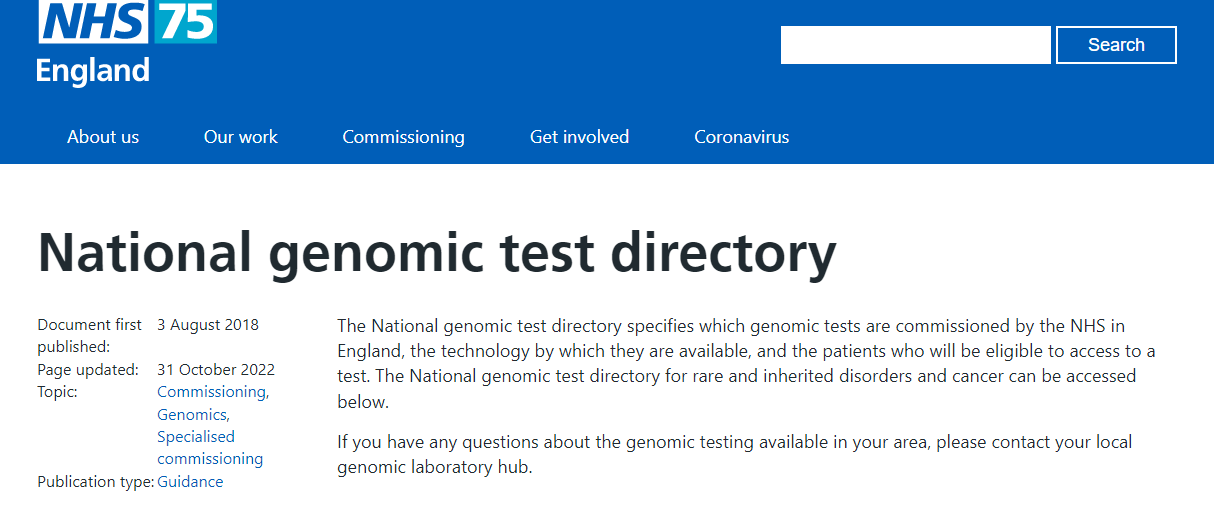 South West Genomic Laboratory Hub | North Bristol NHS Trust (nbt.nhs.uk)
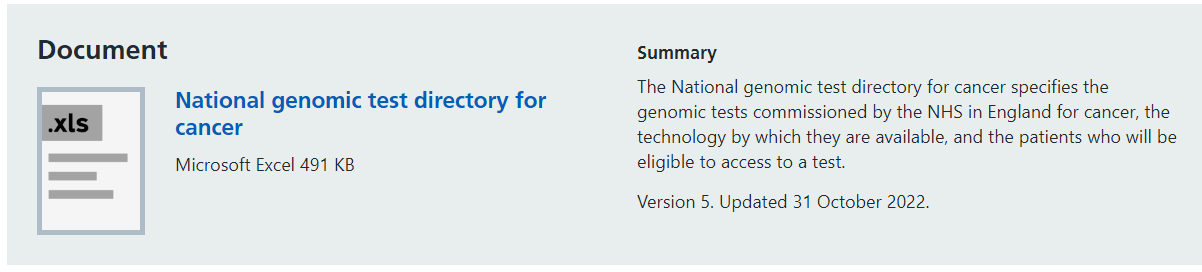 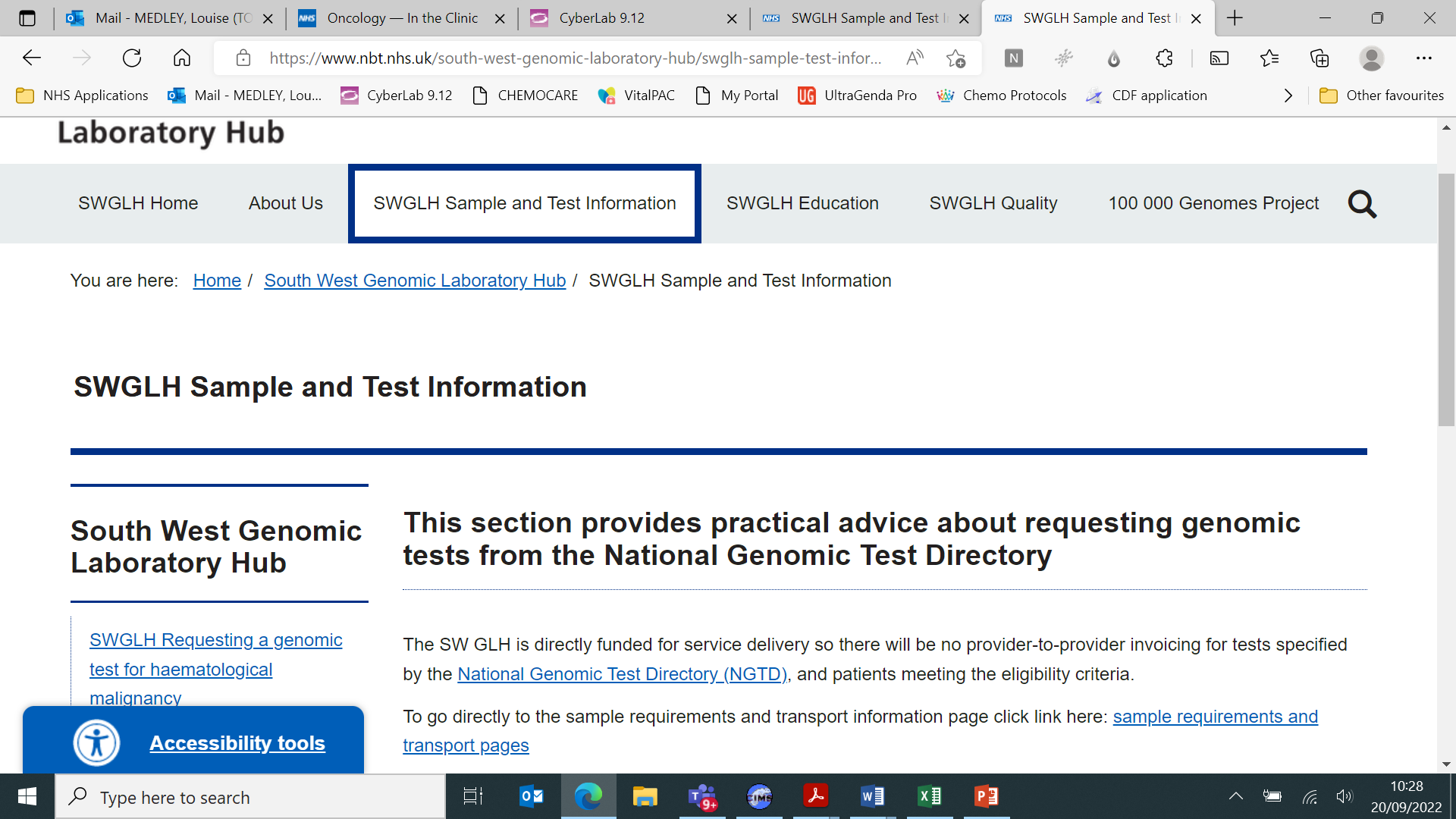 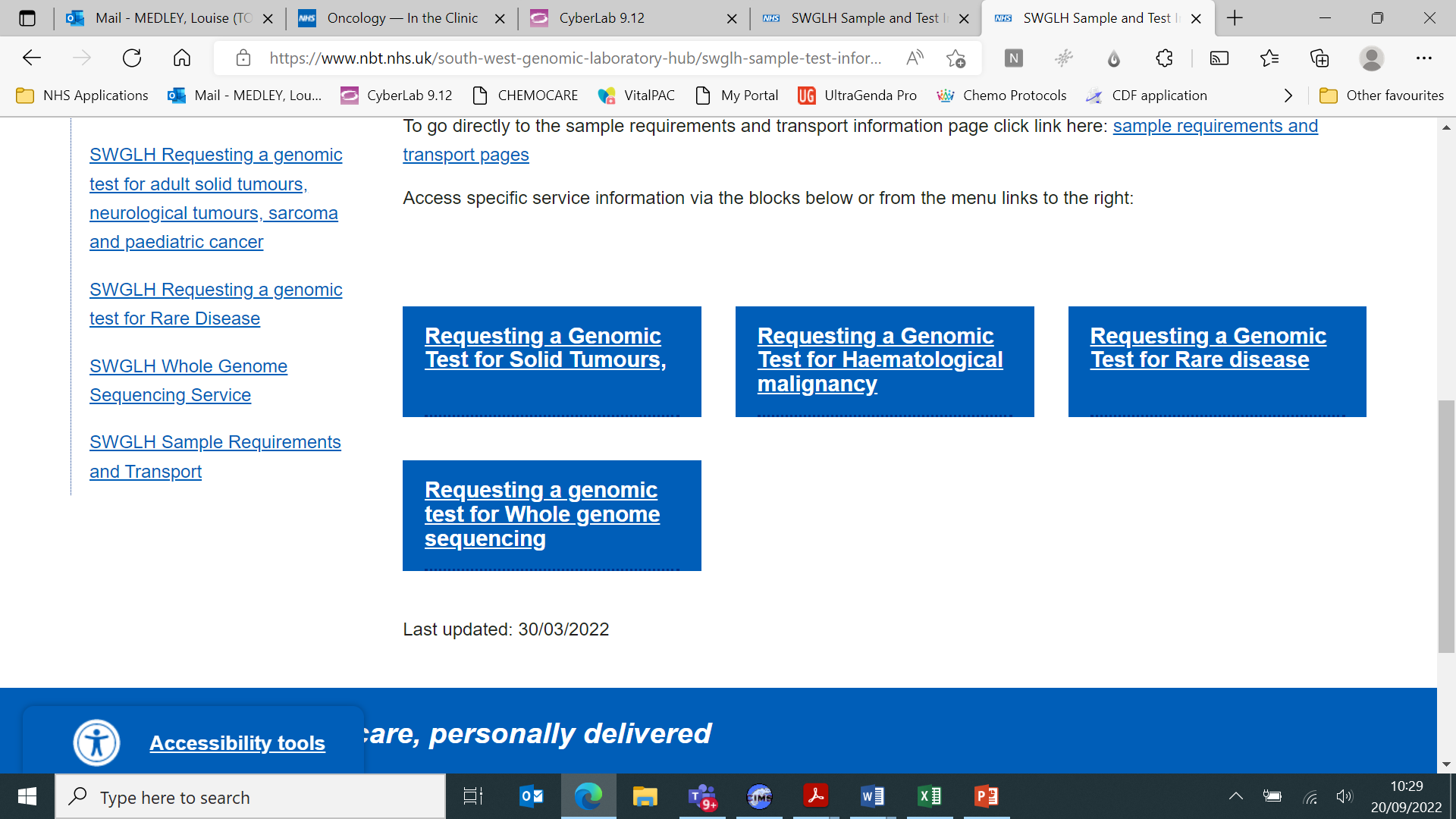 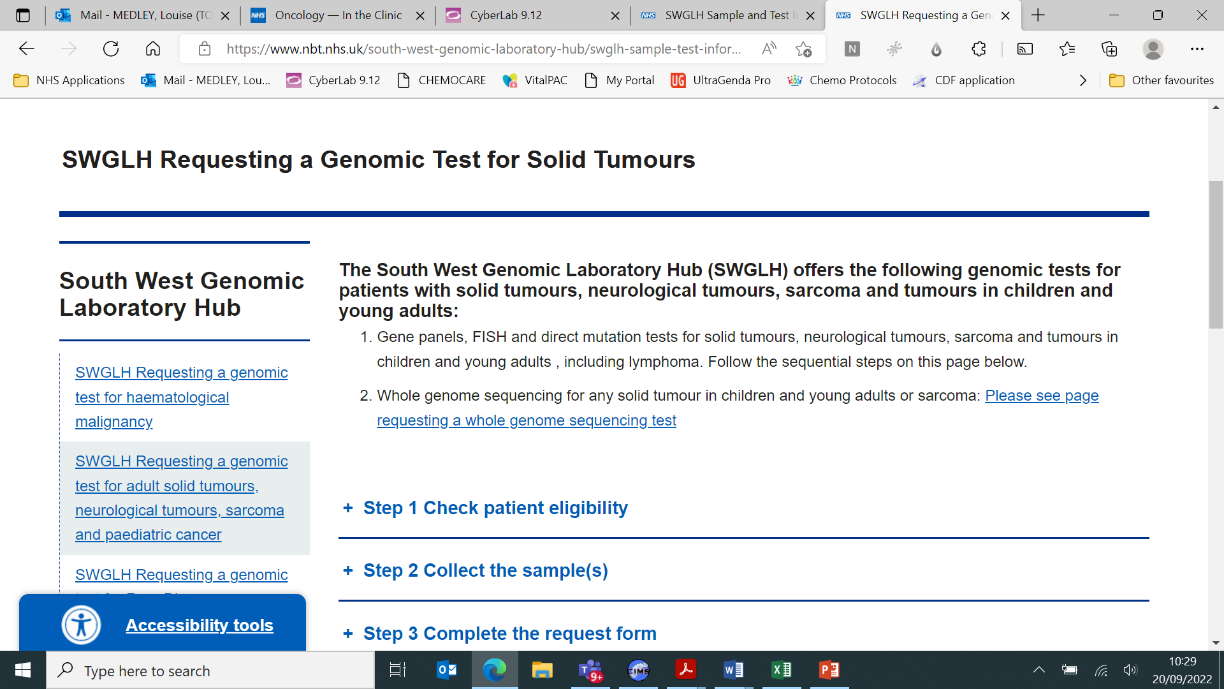 NHS England » National genomic test directory
National Genomic Test Directory
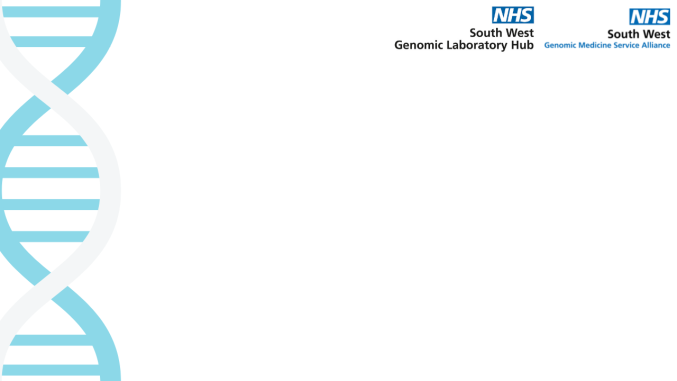 Genomic Tests for UGI Cancers
HER 2: Access to Herceptin in addition to SACT local/central IHC and FISH testing
PDL1 status: Access to Immunotherapy in addition to SACT local/central validated testing
DYPD: Identification of patients at increased risk of 5FU related toxicity GLH testing (Blood)
MMR*/MSI: Access to immunotherapy *may be delivered by local pathology teams







NTRK: Pan-tumour marker



WGS:
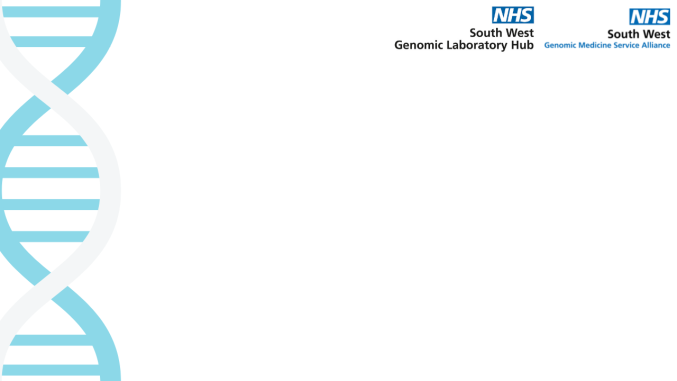 Game changing findings? Tumour Agnostic Drugs
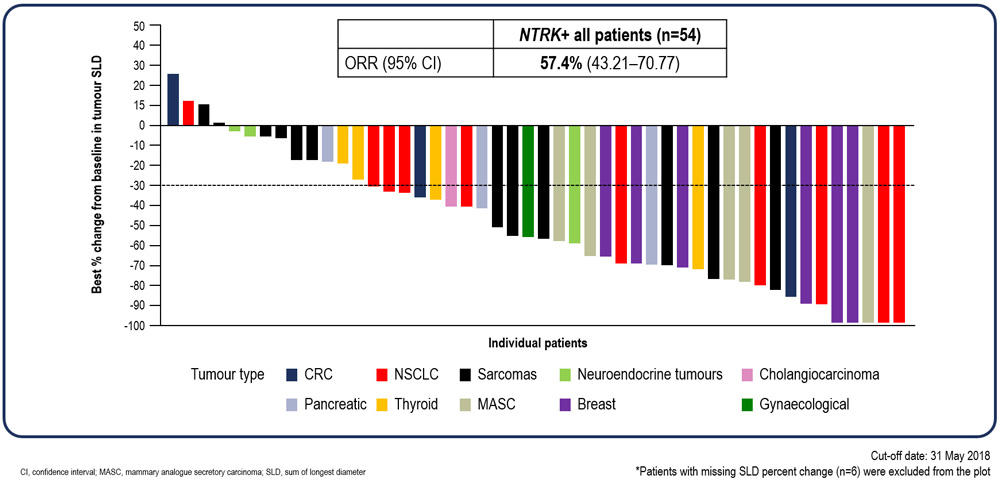 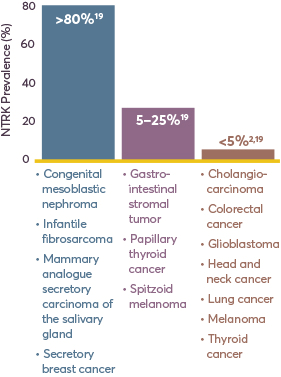 Cancer Shrinking
[Speaker Notes: Who is behind this ?]
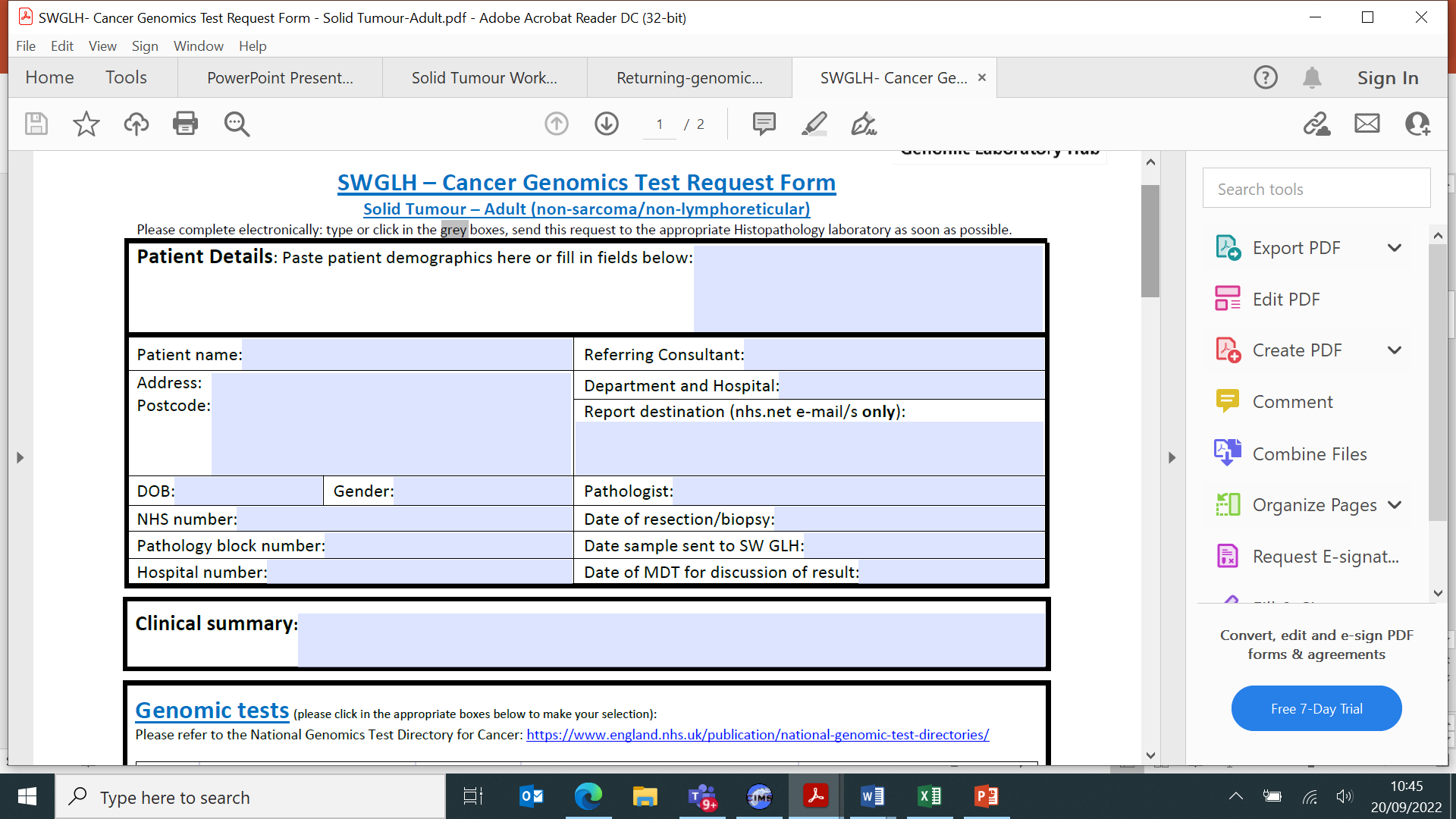 Test Request Form
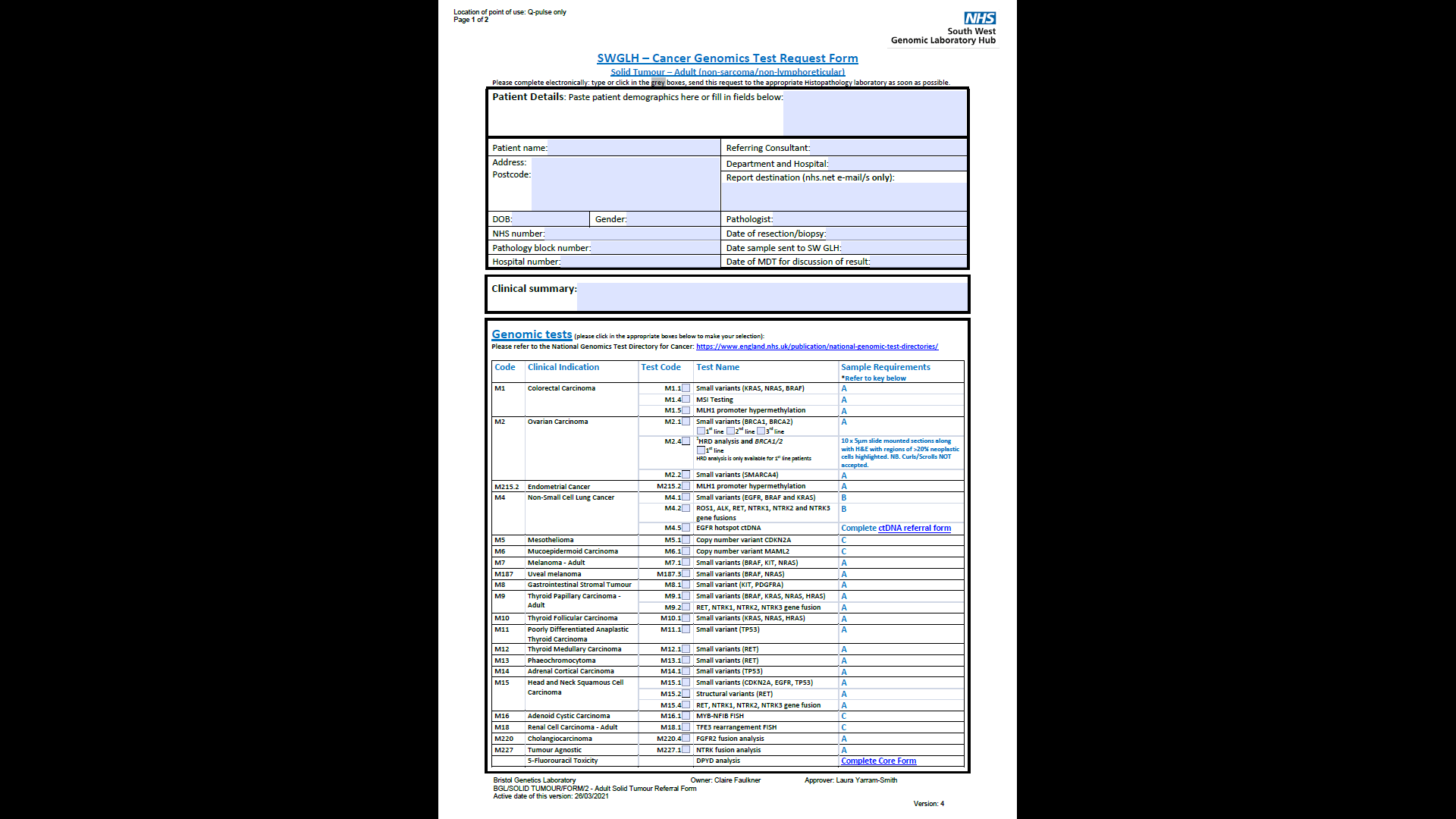 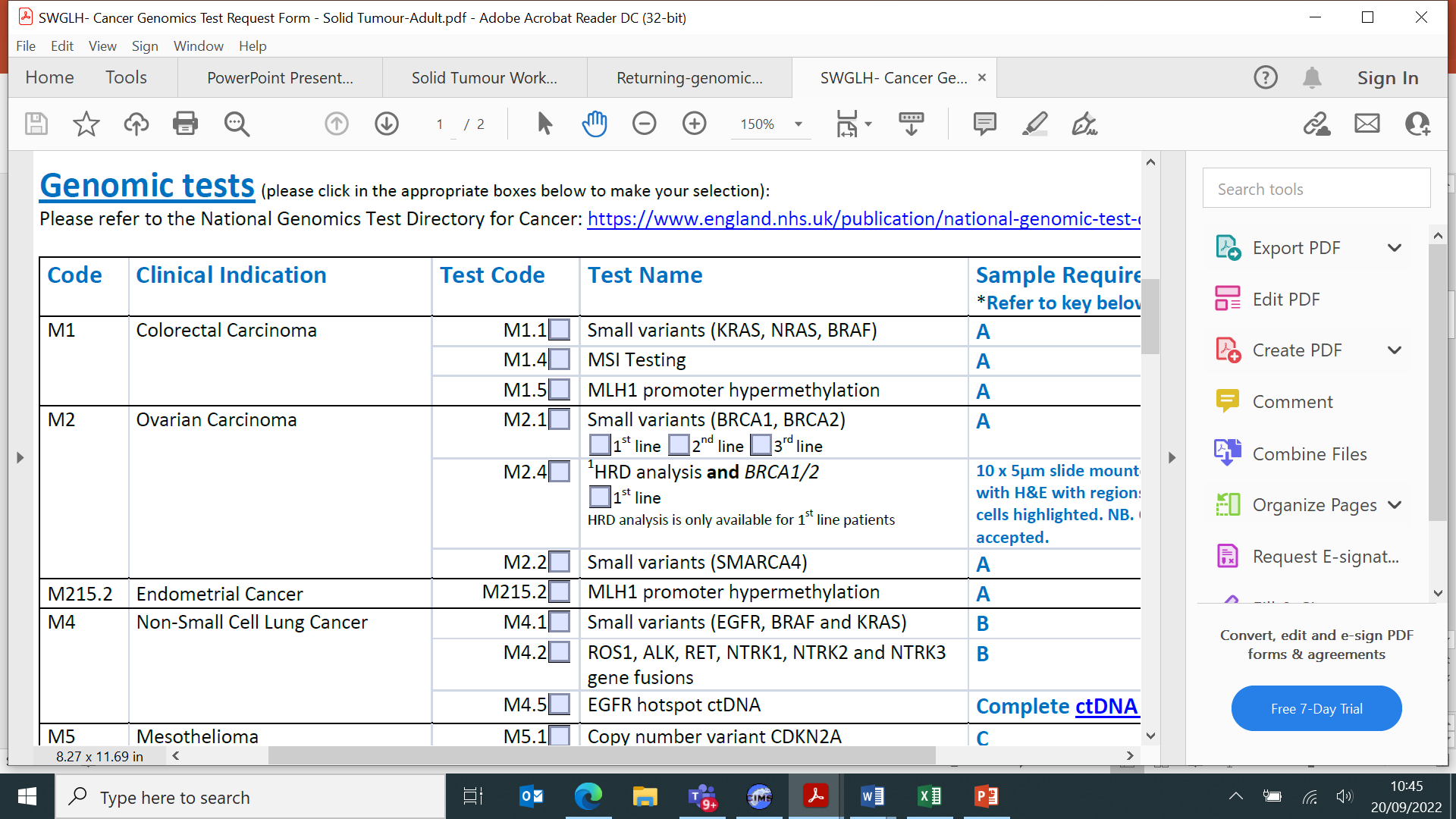 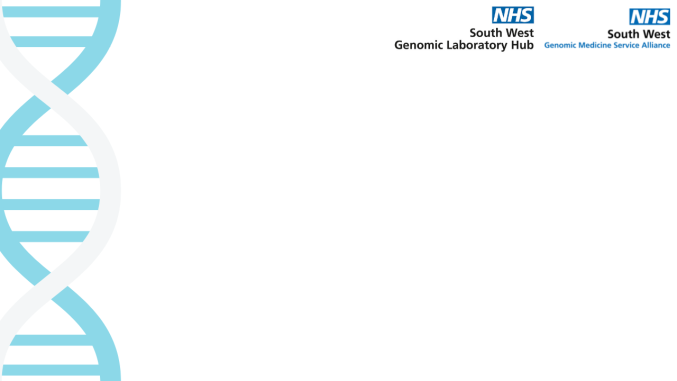 Interpreting and Integrating Genetic Reports
As NTD gets updated with new findings these tests will be added to the testing panel and any clinically relevant findings reported to the clinician
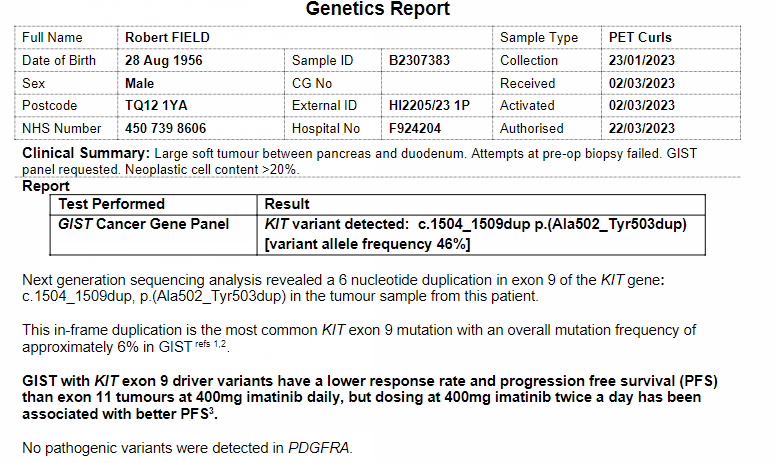 TATs
As per the NTD
[Speaker Notes: Who is behind this ?]
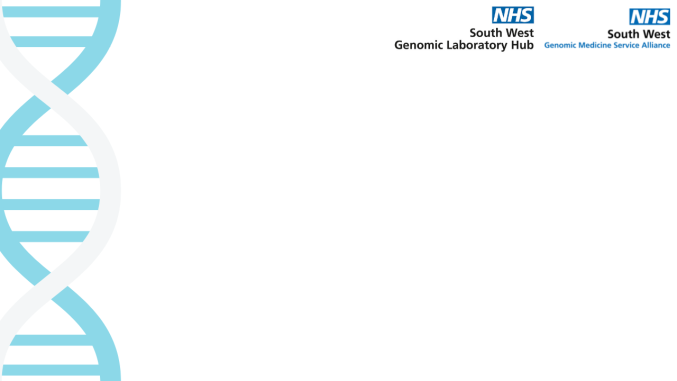 [Speaker Notes: Who is behind this ?]
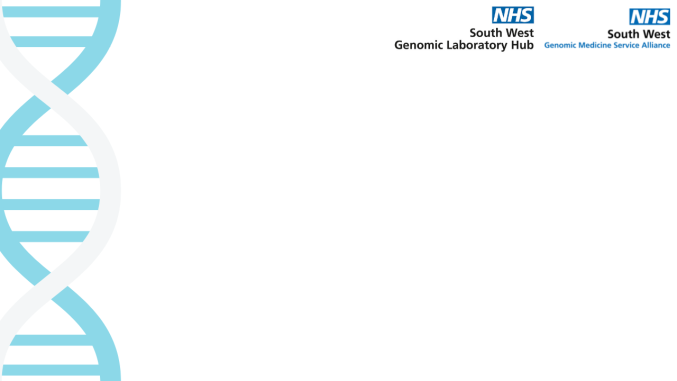 Consolidation of Genomic TestingReducing Inequality and Increasing Opportunity
NHS GMS up to date testing
Commissioned Nationally (Free to the trust)
Research Opportunities (CRUK)
SWGLH
Local Site
Site 1
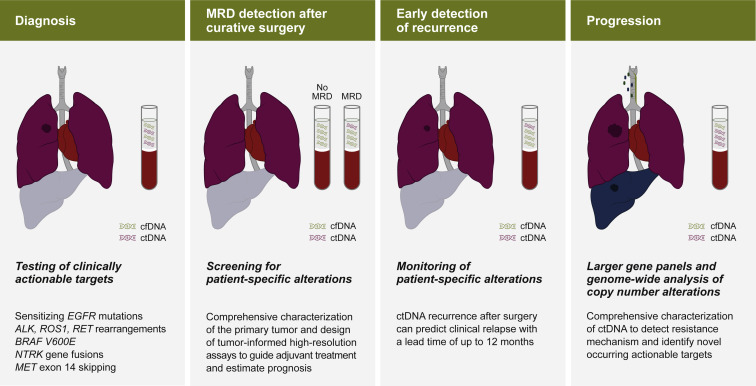 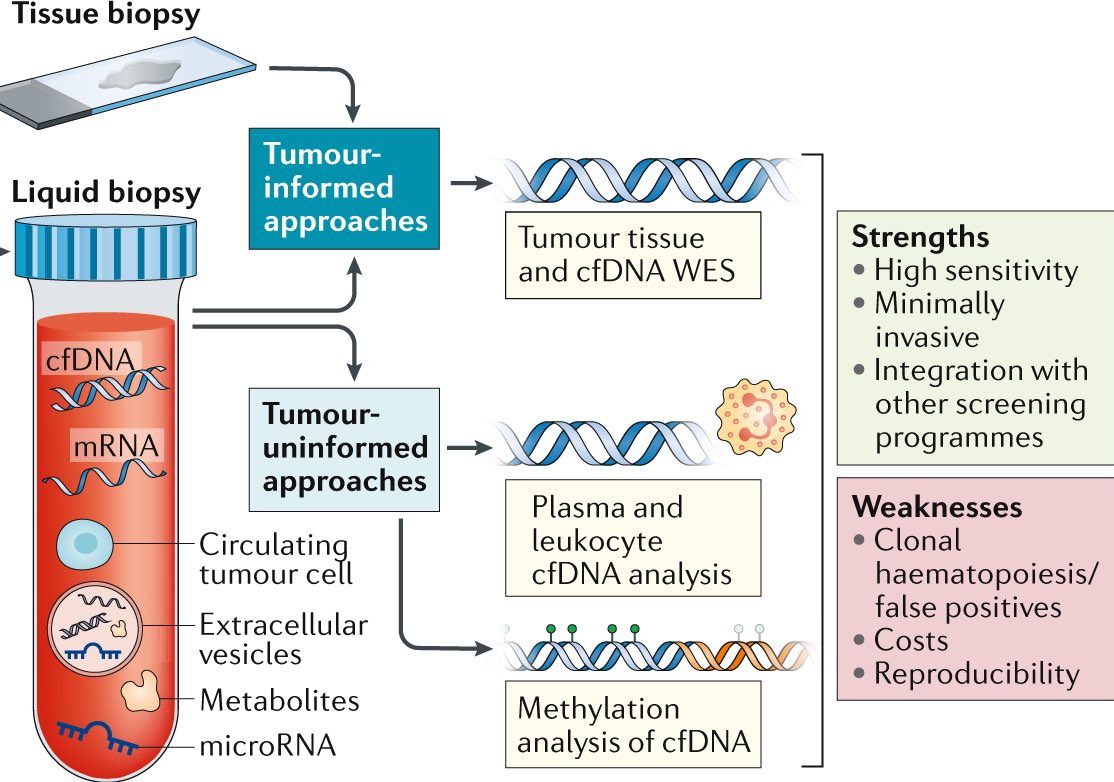 Site 2
Site 3
[Speaker Notes: Why are we keen to talk to you?
All aware rapid speed in changes in cancer management and lessons learnt during 100,000 genomes project
Know that understanding cancer more than just adeno versus squame and personalised treatments based on molecular signatures is influencing our decisions
Landscape for use of genomic signatures is infiltrating across the whole cancer pathway from prevention to living with cancer and cure]
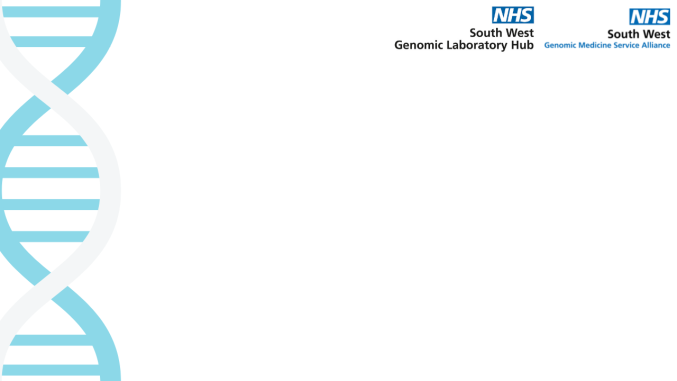 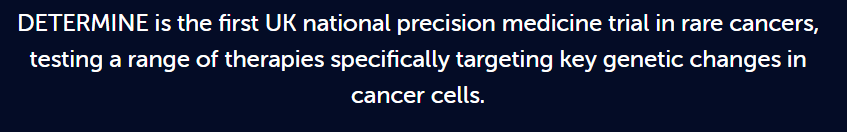 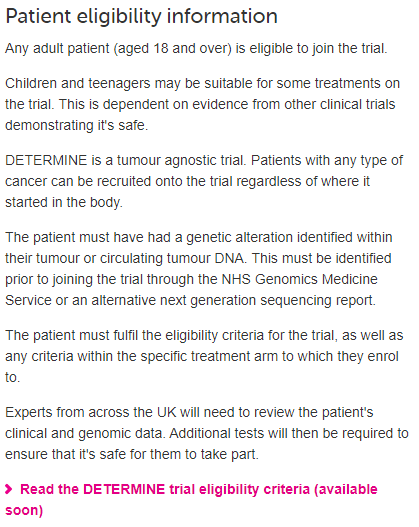 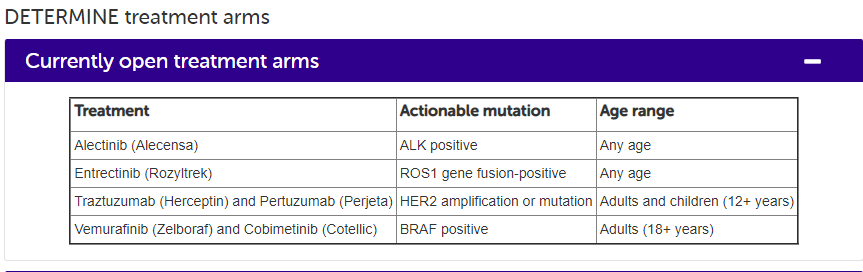 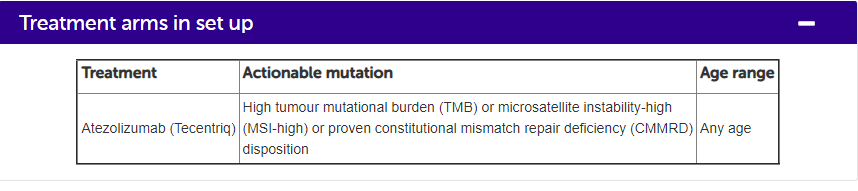 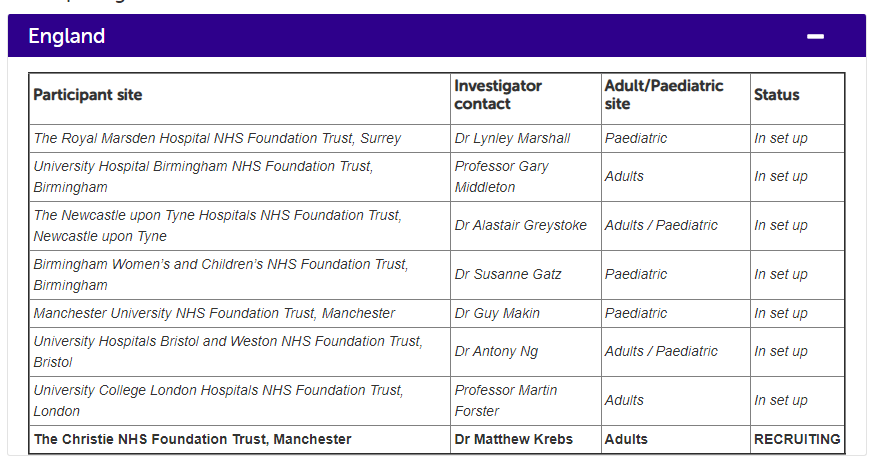 [Speaker Notes: Why are we keen to talk to you?
All aware rapid speed in changes in cancer management and lessons learnt during 100,000 genomes project
Know that understanding cancer more than just adeno versus squame and personalised treatments based on molecular signatures is influencing our decisions
Landscape for use of genomic signatures is infiltrating across the whole cancer pathway from prevention to living with cancer and cure]
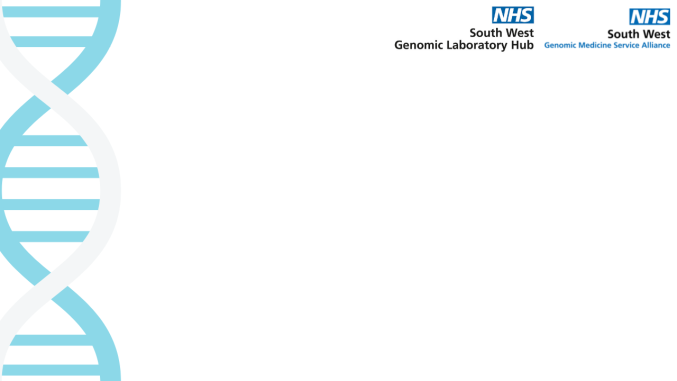 Information
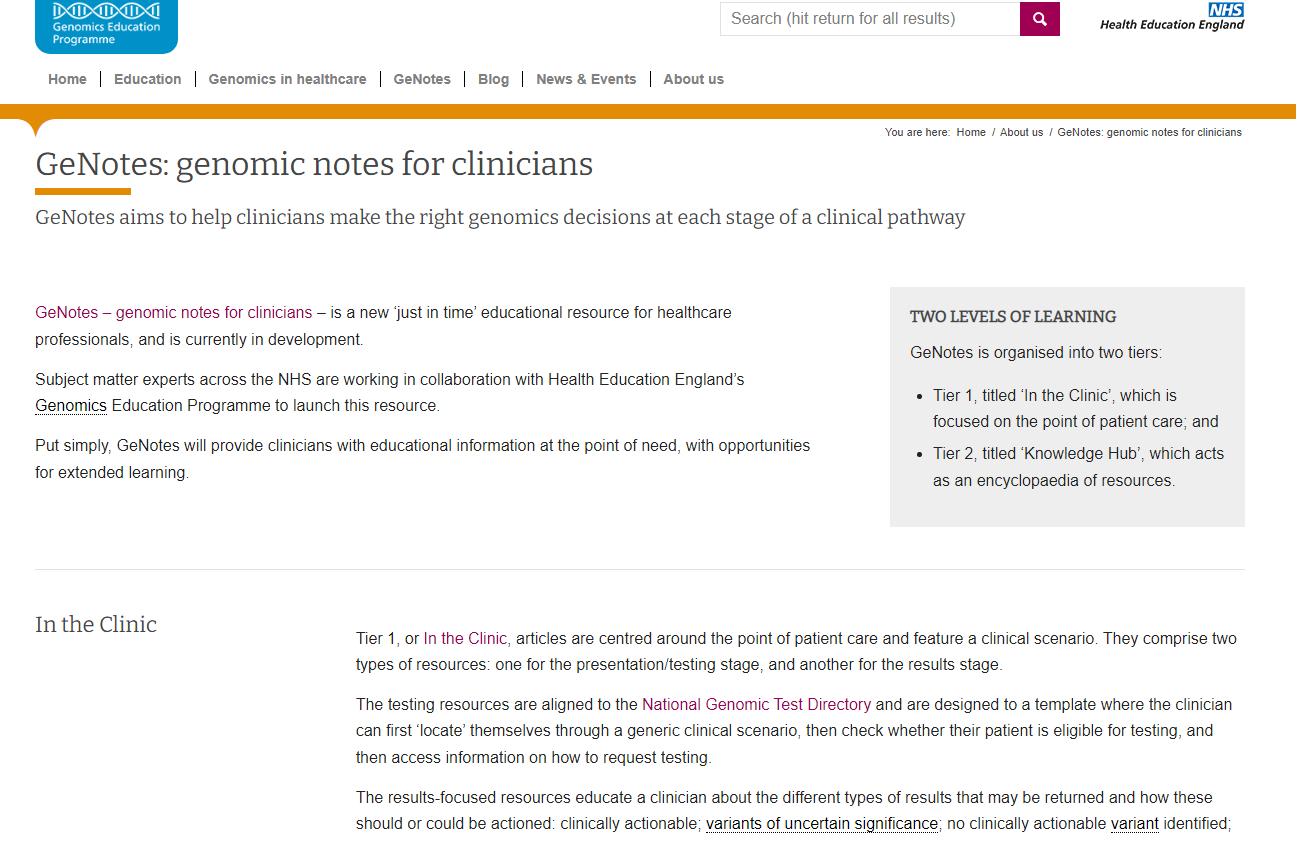 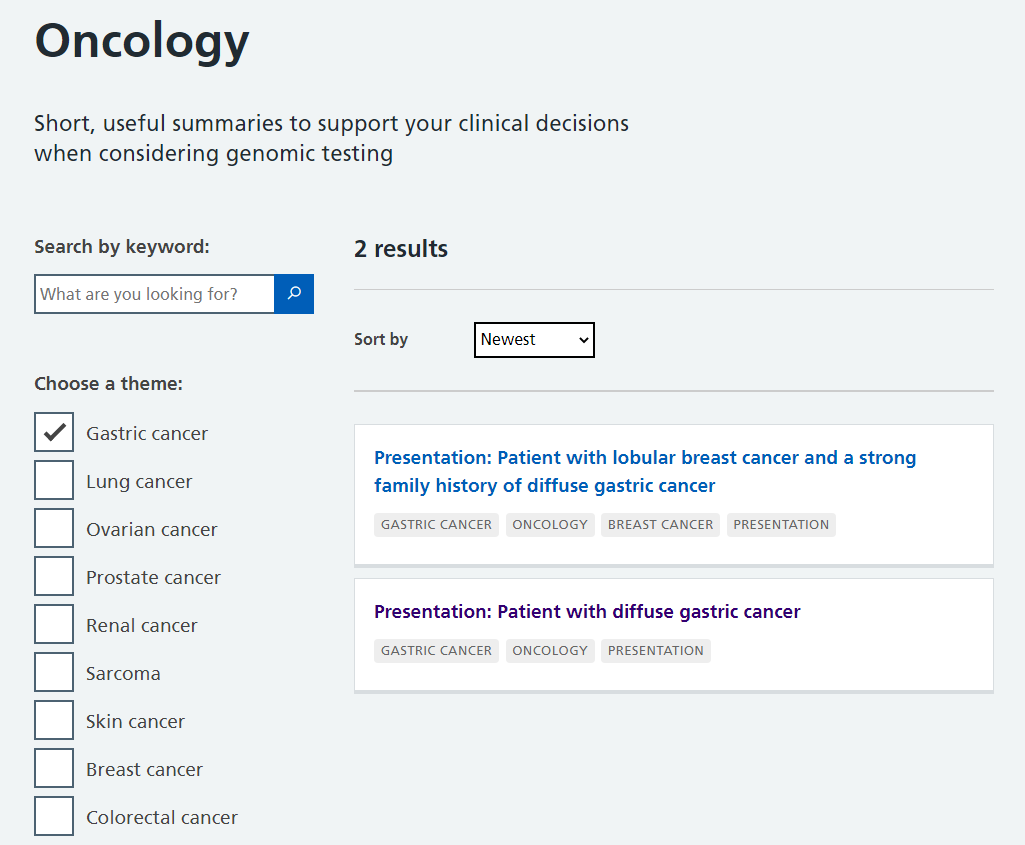 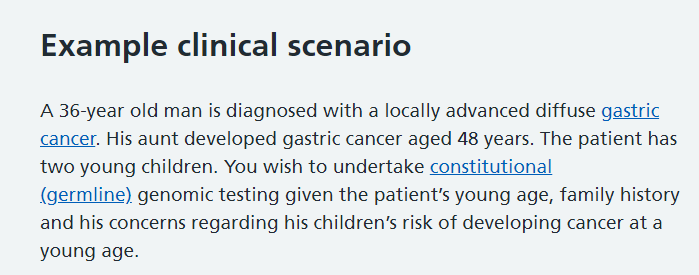 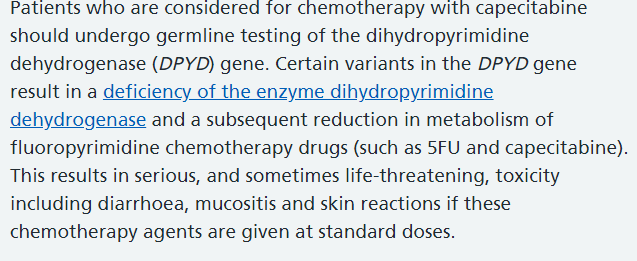 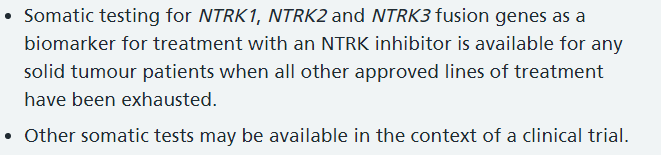 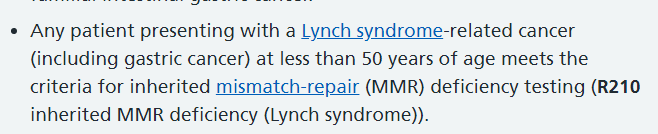 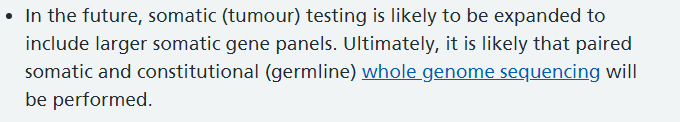 [Speaker Notes: Why are we keen to talk to you?
All aware rapid speed in changes in cancer management and lessons learnt during 100,000 genomes project
Know that understanding cancer more than just adeno versus squame and personalised treatments based on molecular signatures is influencing our decisions
Landscape for use of genomic signatures is infiltrating across the whole cancer pathway from prevention to living with cancer and cure]
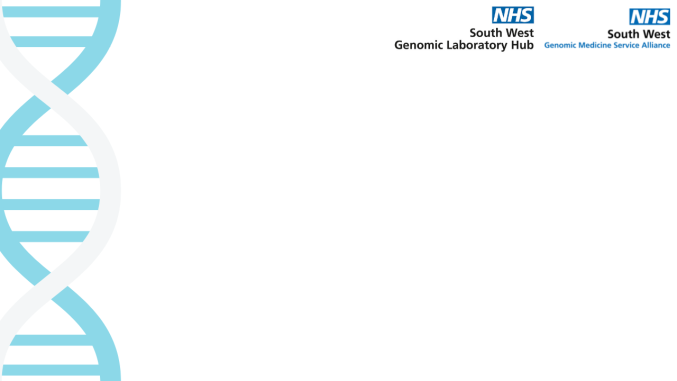 Thank you
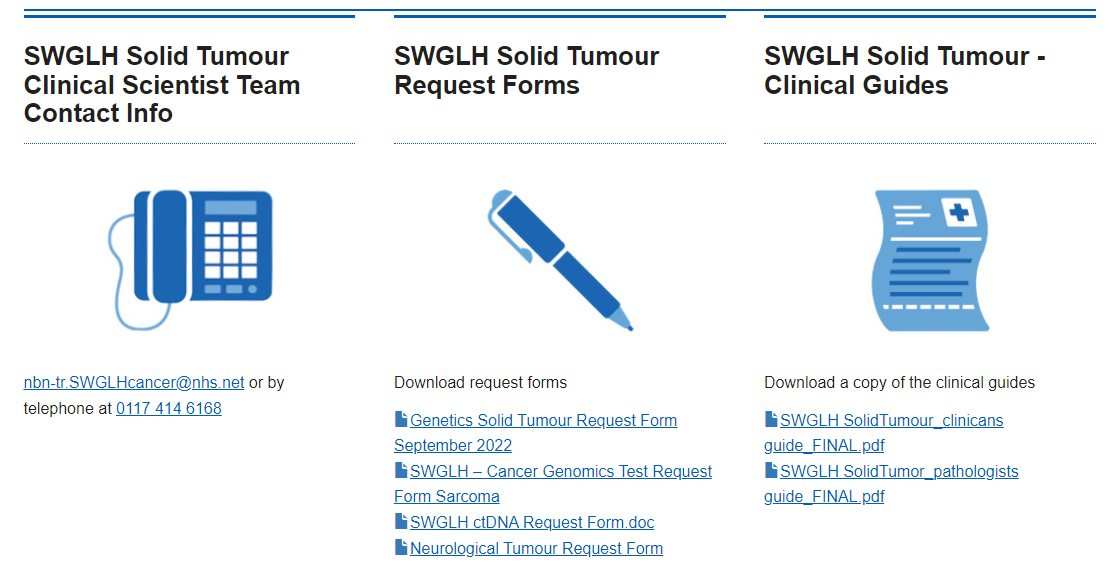